Obesity in Pregnancy
Berry Campbell, MD
Obesity
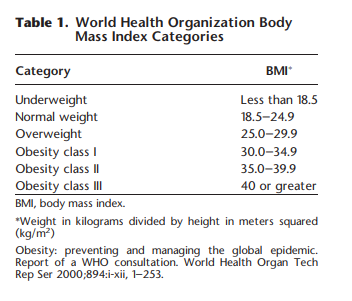 ACOG Practice Bulletin #230, June 2021
CDC: Adult Obesity Prevalence Maps|Overweight & Obesity
[Speaker Notes: South Carolina – Prevalence – 36.1;   95% CI – (34.6, 37.5)]
CDC: Adult Obesity Prevalence Maps|Overweight & Obesity
[Speaker Notes: South Carolina – Prevalence 32.7;  95% CI – (31.6, 33.8)]
CDC: Adult Obesity Prevalence Maps|Overweight & Obesity
[Speaker Notes: South Carolina – Prevalence 45.2,  95% CI – (42.9, 47.6)]
Obesity in pregnancySignificance
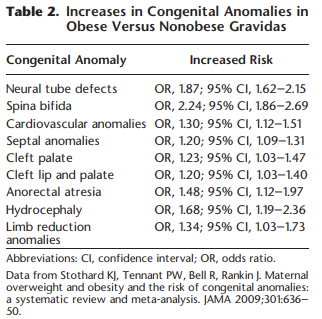 Increased risk Sab (OR 1.2), recurrent loss (OR 3.5)
Increased risk birth defects
ACOG Practice Bulletin #230, June 2021
Obesity in pregnancySignificance- Antepartum
Stillbirth
GDM
HTN/preeclampsia
Cardiac dysfunction
Obstructive sleep apnea
Obesity in pregnancyStillbirth
BMI 30-34.9—Hazard ratio 1.71
BMI 35-39.9—HR 2.0
BMI > 40—HR 2.48
BMI > 50—HR 3.16

Black > white (1.9 vs 1.4 HR)

                                                                                  Am J Obstet Gynecol 2014;201:457. e1-e9 (Level II-2)
Obesity in pregnancyStillbirth
Risk increases with advancing gestational age
BMI > 40 and > 50:   30-33 weeks-1.4 and 1.7 HR
                                       37-39 weeks-3.2 and 3.0 HR
                                       40-42 weeks-3.3 and 9.0 HR

 



Am J Obstet Gynecol 2014;201:457. e1-e9 (Level II-2)
Obesity in pregnancySignificance-intrapartum
Increased risk: 
-- CS
--Failed TOL
--Metritis
--Wound complications
--VTE
TOLAC-2 fold increase morbidity

                                                                                                                                                                                                                                                                        Obstet Gynecol 2006;108:125-33 (Level II-2)
[Speaker Notes: TOLAC in obesity associated with 2 fold increased risk maternal morbidity and 5 fold increase risk of neonatal injury.]
Obesity in pregnancySignificance-Postpartum
Excess weight gain (IOM guidelines) in 46% obese pregnant patients
↑ weight retention (average in US 15lb/pregnancy)
↑ risk metabolic dysfunction, pre-pregnancy obesity
[Speaker Notes: Pregravid obesity associated with early termination of BF, pp anemia and depression.]
Obesity in pregnancyUncomfortable discussion
Significant increased risk for maternal mortality (as well as perinatal)
Etiology frequently associated with obesity related co-morbidities
Suggest maternal echo and cardiology assessment if abnormal
Frequently has systolic dysfunction (preserved LVEF)
REVIEW RVSP—SHOULD BE < 30!
IOM Weight Gain Guidelines
ACOG Practice Bulletin #230, June 2021
Obesity in pregnancySignificance-Fetal/Childhood
Macrosomia
FGR
Long-term metabolic syndrome, childhood obesity
↑ autism spectrum DO, developmental delay, attention deficit/hyperactivity DO

                                              
Pediatrics 2005;115:e290-6 (Level II-3)
Am J Clin Nutr 2009;90:1303-13 (Level II-3)
Pediatrics 2012;129:e1121-8 (Level II-2)
[Speaker Notes: Impossible to separate different prenatal and postnatal influences on these long-term complications—diet, SE status, activity, and behavior abnormalities make generalization impossible]
Obesity in pregnancySignificance-Logistics
Birthing beds
Monitoring equipment
BP cuffs, compression devices
OR tables
Staffing
Patient positioning concerns; physician accessibility to surgical site
[Speaker Notes: One thing often overlooked is the impact that obesity has on care for the paient.
1-must have proper quipment.  Most OR table accomadate 400-450 lbs.  May put 2 tables together.
2- staff MUST be allowed to add  people to help positioning, etc.
3- physician, nurse injury, accessibility to sugery site
4-difficult monitory fetus and risk poor outcome
5- tough delivery
6- incision type, etc]
Obesity in pregnancySignificance-preconception care
Motivational interview methods promote wt loss, diet modification and exercise
Normal BMI is the goal BUT 5-7% wt loss significantly improves health
Medications may be used pre-pregnancy
Diet, exercise and behavior modification are the basics
[Speaker Notes: Motivation interviewingtechniques involve individualized pt-cetered approach toward exploring  and resolving ambivalence.  Helps with moving through the stages of dealing wit unhealthy behavior.
Meds—care using close to pregnancy—anorectics
Some evidence of weight control in pregnancy with diet, exercise and glycemic index low diet lessens BWt by 15%]
Obesity in pregnancySignificance-NIPS results
Increased incidence of low fetal fraction (10% vs <1-2%)
Wt generally agreed at higher risk is >250 lbs 
   (I use 275)
Panorama (Natera) has higher failure rate, Maternity 21 better       (Lab Corp)
Repeat test is reasonable BUT SUGGEST USING ANOTHER TESTING PLATFORM FOR REPEAT!
Obesity in pregnancyAnte care
Targeted ultrasound
    --detection anomalies significantly reduced with increasing BMI
    --counsel re: limitations in detection
Cell free DNA higher no call result
Early assessment for carbohydrate intolerance (1st visit)
Assess OSA by sleep medicine specialist
    --increased risk for preeclampsia (OR 2.5), cardiomyopathy 
(OR 9.0),     PE (OR 4.5) and in-hospital mortality (OR 5.3)
BPP/NST from 34 weeks (BMI ≥ 40) or from 37 weeks (BMI 35-39.9).
[Speaker Notes: Reduced detection by as much as 20% in superobese women
Assess DM—I use A1C early, the GTT if abnl or at 24-28 weeks.]
Obesity in pregnancySignificance-intrapartum care
Longer labor, higher CS risk
TOLAC is safe: weigh benefits/risks
Higher risk of pp hemorrhage
[Speaker Notes: TOLAC: entire clinical picture.  Obese and unable to stat a person may need discussion]
Obesity in pregnancySignificance: operative/post-operative
Anesthesia: consider pre-delivery consult
   --high-regional and hypoxia, hypotension,                      FHR decelerations
  --failure of regional higher
  --difficult intubation, equipment
Antibiotic prophylaxis
  --alter dose (cefazolin 2 g unless ≥ 120 kg or 265 lbs and increase to 3g)
[Speaker Notes: Plan predelivery consult if they have other significant comorbidities (particularly OSA – at risk for hypoxemia and sudden death-, heart disease or prior anesthesia difficulties) and consider with all super obese pts.  Difficulty with regional is the rule—access, lying patient down and loss of accessory muscles leading to hypoxia/sudden death--; failure of control of pain;  possible intubation issues are a real concern as well.  Equipment has to be considered and if at a hospital with limited resources, decision with anesthesia on best place to deliver]
Obesity in pregnancySignificance: operative/post-operative
Incision type: data is limited
  --vertical skin vs low transverse skin
  --case by case and operator decision
Postoperative VTE prophylaxis
  --definite early ambulation and intraop/postop mechanical devices
  --medical prophylaxis weight range based (40-60 BMI-40 mg bid; > 60 BMI -60 mg bid) VS weight based 1 mg/kg split into 2 doses (0.5 mg/kg bid)
Obesity in pregnancySignificance: WRAP UP
Best time to assess for pregnancy risk/counsel—preconception
Carefully assess for co-morbidities (OSA, cardiac dysfunction, DM, etc)
Consider MFM consultation if present
Involve the entire team before delivery if possible
Refer for delivery at Perinatal Center if concerns identified--EARLY
Obesity is associated with higher rates of diabetes, hypertension, high cholesterol, stroke, heart disease, certain types of cancer, and surgical complications such as wound infections and venous thromboembolism. Obesity in pregnancy is associated with an increased risk of early pregnancy loss, prematurity, stillbirth, fetal anomalies, fetal macrosomia and low birth weight, gestational diabetes, hypertension, preeclampsia, cesarean delivery, and postpartum weight retention.

                                                                                                                              ACOG Comm Opinion, 2019 #763
Obesity in pregnancyUncomfortable discussion
Significant increased risk for maternal mortality (as well as perinatal mortality)
Etiology frequently associated with obesity related co-morbidities, undiagnosed cardiac disease
How do we approach obesity management in the care of our patients?
Next up:  Ethical Considerations
35 yo
Obesity, reproductive age womenAge 20-39
1999 prevalence 28.4%
2010 prevalence 34%

Asian 17%
Non-Hispanic white 40%
Hispanic 44%
Non-Hispanic black 57%
                                                                                     NCHS data 2020
Obesity in pregnancyWeight gain in pregnancy: IOM
ACOG Practice Bulletin #230, June 2021
[Speaker Notes: Due to poor data available, lower wt gain targets were not recommended for larger BMI categories.]
Obesity in pregnancySignificance—weight gain restriction
Should we encourage < 11 lbs weight gain in the super-obese?
< 11 lbs gained in obese—9.6% SGA vs 4.9% in > 11 lbs gained 
Other studies confirm with slight increased risk of FGR <3%tile        



Am J Obstet Gynecol 2014;211:137.e1-e7. (Level II-2)
PLoS One 2015;10:e0132650 (Meta-analysis)
[Speaker Notes: I used to be vigilant about weight restriction in these patients if >40 BMI.
Due to the recent data, I now work with the patient and try to use the motivational discussion re: wt retention and have them consider seeing our DM educators for diet teaching.  If truly motivated, I am encouraging of limited wt gain.  If they are struggling with the idea, I really point out the IOM guides and repeatedly discuss wt gain and praise them for efforts they make.]
Obesity in pregnancySignificance-Logistics
Birthing beds
Monitoring equipment
BP cuffs, compression devices
OR tables
Staffing
Patient positioning concerns; physician accessibility to surgical site
[Speaker Notes: One thing often overlooked is the impact that obesity has on care for the paient.
1-must have proper quipment.  Most OR table accomadate 400-450 lbs.  May put 2 tables together.
2- staff MUST be allowed to add  people to help positioning, etc.
3- physician, nurse injury, accessibility to sugery site
4-difficult monitory fetus and risk poor outcome
5- tough delivery
6- incision type, etc]
Obesity in pregnancySignificance-preconception care
Motivational interview methods promote wt loss, diet modification and exercise
Normal BMI is the goal BUT 5-7% wt loss significantly improves health
Medications may be used pre-pregnancy
Diet, exercise and behavior modification are the basics
[Speaker Notes: Motivation interviewingtechniques involve individualized pt-cetered approach toward exploring  and resolving ambivalence.  Helps with moving through the stages of dealing wit unhealthy behavior.
Meds—care using close to pregnancy—anorectics
Some evidence of weight control in pregnancy with diet, exercise and glycemic index low diet lessens BWt by 15%]